Алгоритми в математиці
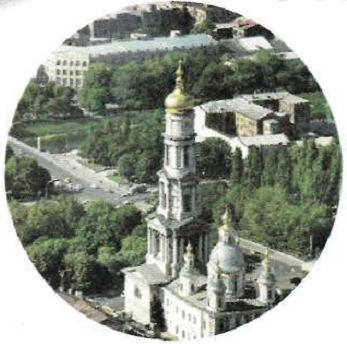 Сходинки до інформатики 4 клас
Урок №10
Навчальна презентація
Мацаєнка Сергія Васильовича
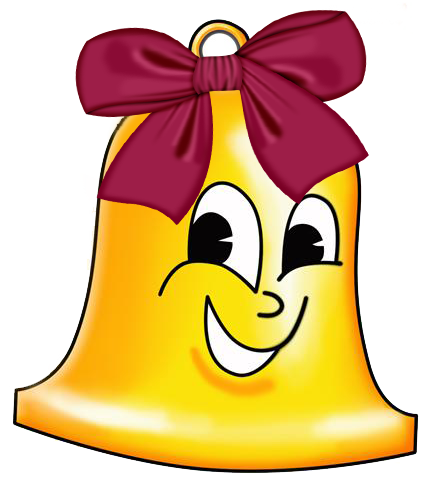 Дайте відповіді на запитання:
Яку тему вивчали на минулому уроці?
Блок-схеми алгоритмів
Що таке блок-схема?
Алгоритми в математиці
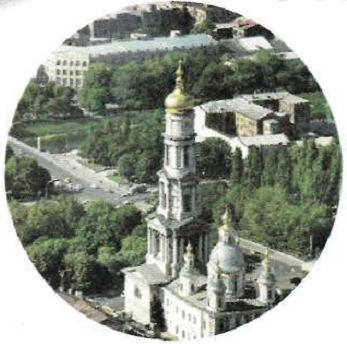 Сходинки до інформатики 4 клас
Урок №10
Навчальна презентація
Мацаєнка Сергія Васильовича
Повідомлення з Харькова
На уроці математики ми пригадували правила обчислення значень виразів з дужками. Виявляється, для цього теж можна складати алгоритми і подавати їх у вигляді блок-схем.

Виконай кожний алгоритм
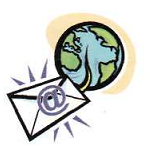 І. Алгоритм обчислення виразу20-(40+24):8
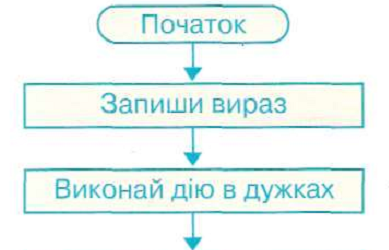 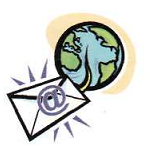 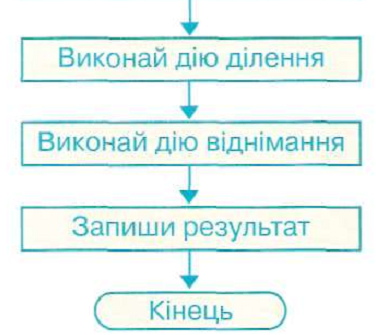 Відповідь: 12
II. Алгоритм обчислення виразу (72-34∙2) +(54:2-19)
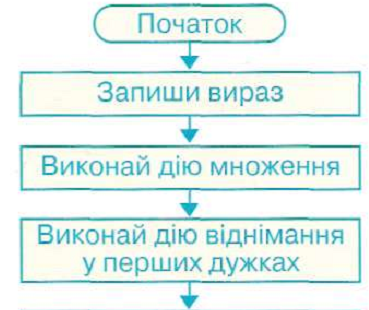 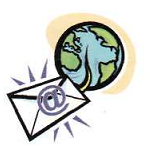 Відповідь: 12
Урок 10, завдання 1
8
11
Урок 10, завдання 2
Урок 10, завдання 2
В
4
2
К
1
Т
П
3
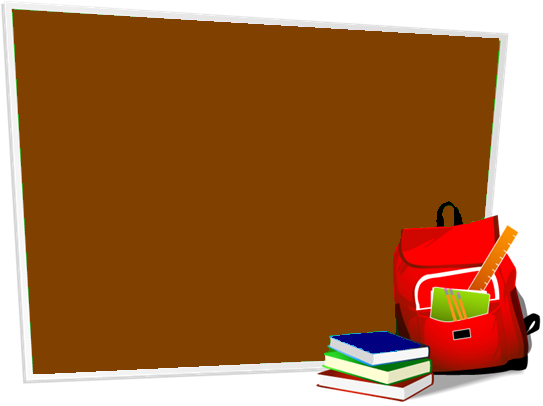 Домашнє завдання
С. 10, з. 4
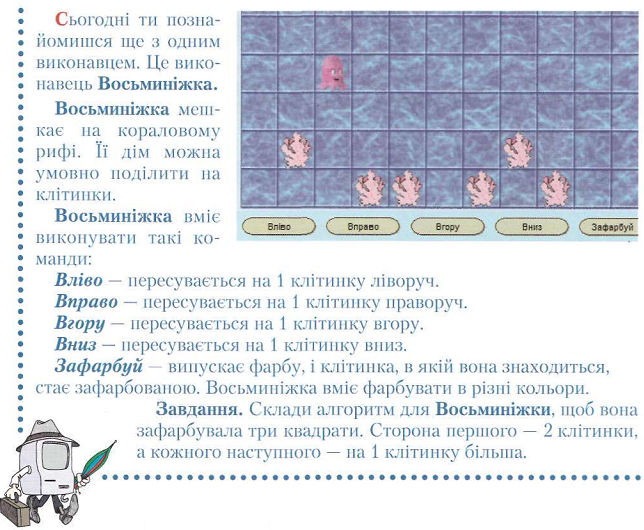 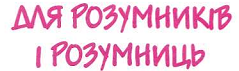 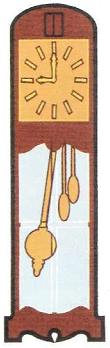 Годинник у бабусиній кімнаті відбиває кожну годину стільки ударів, скільки виповнилося годин, і ще робить один удар щоразу, коли хвилинна стрілка показує половину години. Скільки ударів за добу зробить цей годинник?
90 ударів
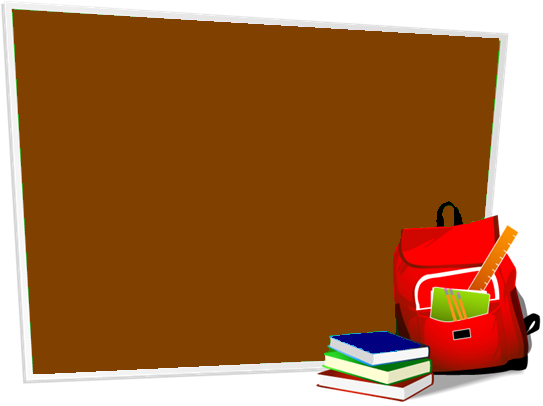 Домашнє завдання
С. 10, з. 4